The Proactive Research Team  A Map For evolutionary change
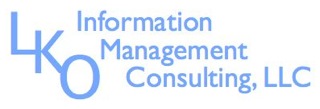 Traditional Research
Proactive Research Team
Steps to Success
Build a Proactive Team
Who are:
Good communicators/evangelizers
Well versed in the resources
Forward thinking and agile

Who can:
Promote your services
Anticipate/identify needs
Understand both the practice and the business of law
[Speaker Notes: Jeff

What qualities do you look for in the Proactive Researcher? 

Can your transform a reactive researcher into a member of a proactive team?]
Potential Audiences
Look beyond your current customers
[Speaker Notes: Anne

What groups do you consider the “missed” opportunity groups?

How do you identify the best targets?]
Potential Needs
Practice Leaders
Practice Trends and Potential Markets
Top client news 
Competitive Intelligence
Case Teams
Client news
Legal issue monitoring
Project Teams
Company and Product Reviews
News and Trends
Administrative Leaders
Vendor Information
Industry Trends
[Speaker Notes: Anne 

How do you find out what the needs are?

How to you put researchers in a position to uncover the needs?

How can Directors and Manager learn more about firm and department goals and strategies?]
Select the Best Sources
[Speaker Notes: How do you determine the best value for your dollar?

How do you handle the “I need this” request from partners or other administrative leaders?]
Deliver the Results
[Speaker Notes: Anne & Jeff

How do you embed proactive research/information dissemination within the target groups?

What formats work best for you?]
What Does It Take?
Shift in thinking
Strategic approach
The right team
Proactive resource portfolio
Understanding of potential audiences
Commitment to change